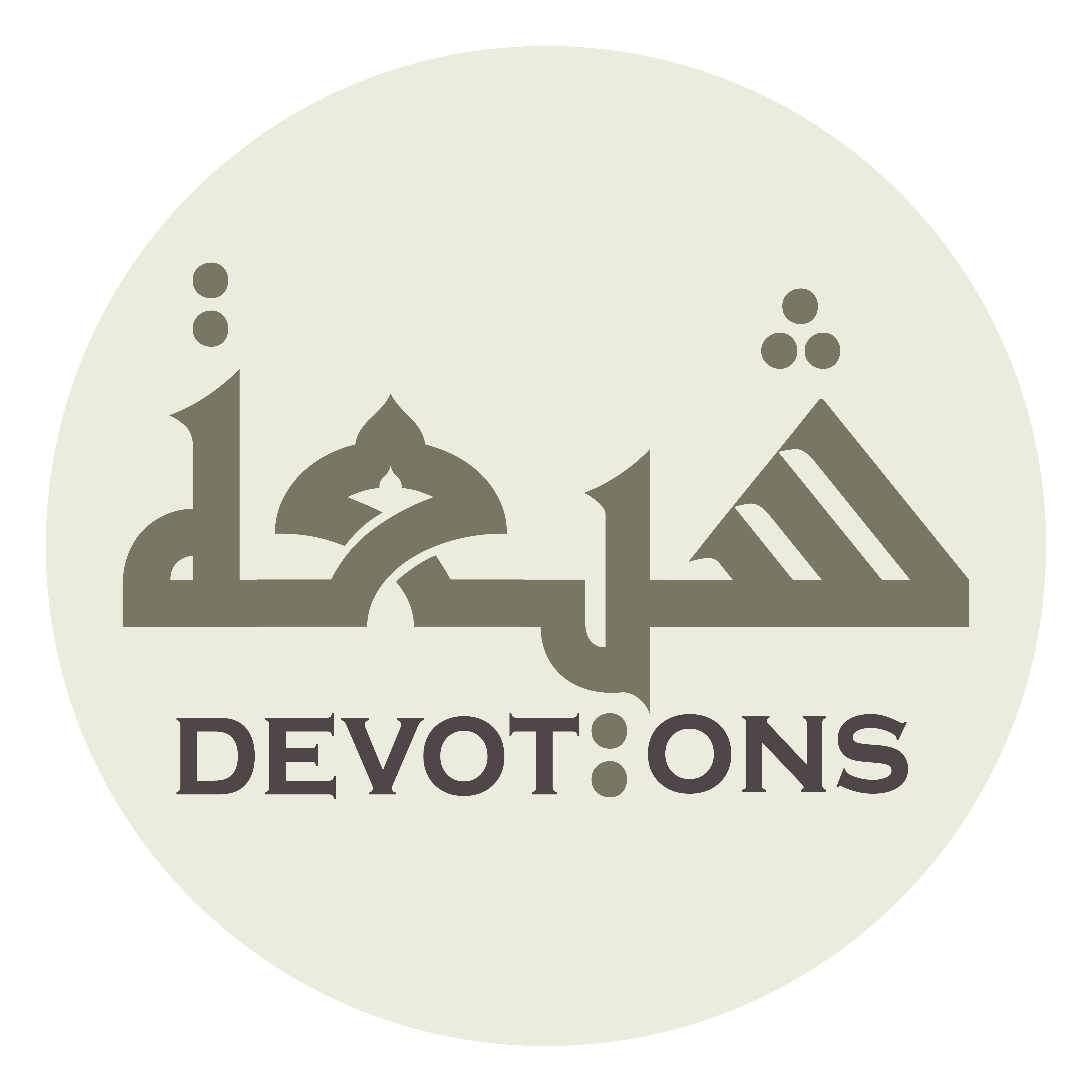 6th Imam Ziarat
اَلسَّلامُ عَلَیْكَ أَیُّهَا الْاِمَامُ الصَّادِقُ
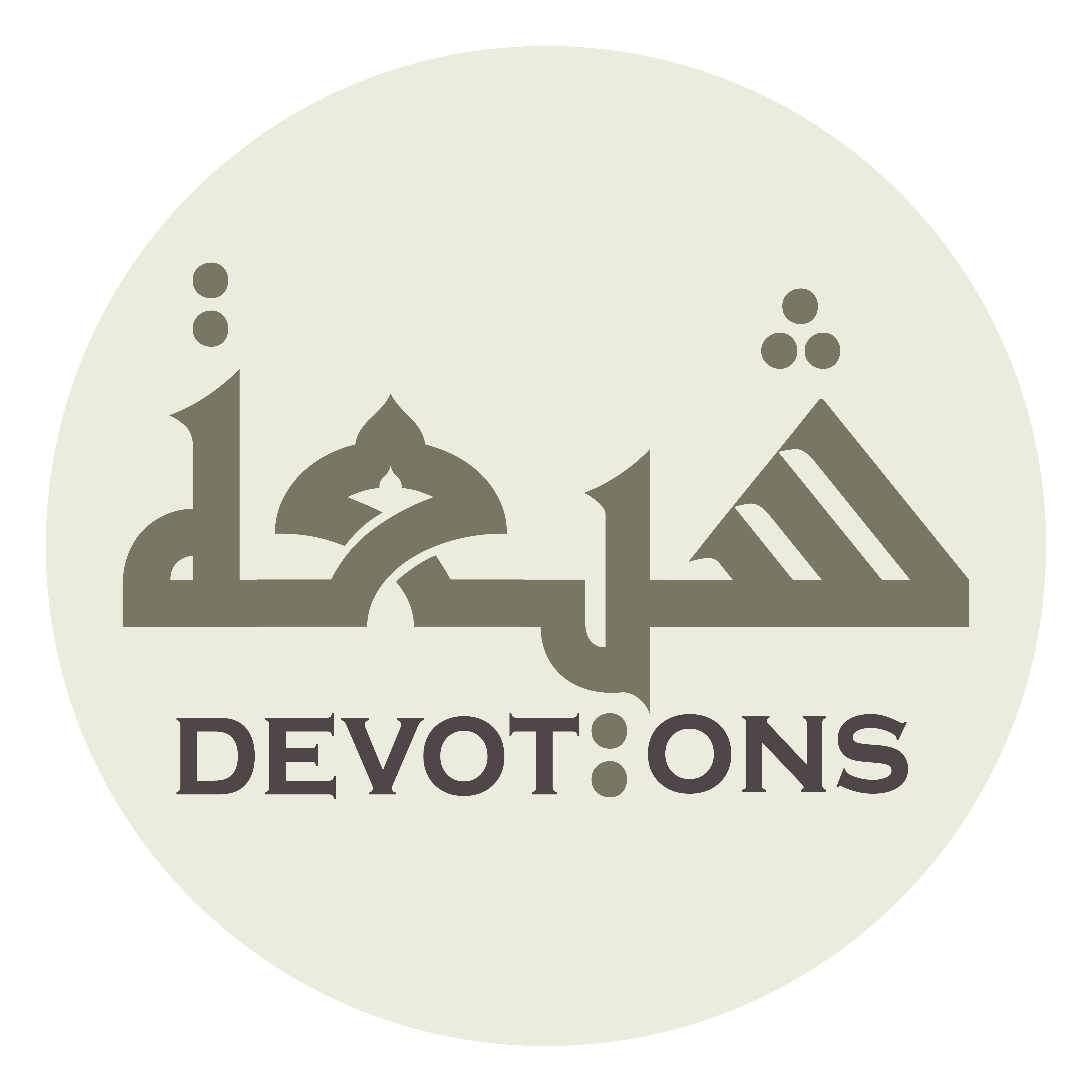 اَلسَّلامُ عَلَیْكَ أَیُّهَا الْاِمَامُ الصَّادِقُ

as salāmu `alayka ayyuhal imāmuṣ ṣādiq

Peace be upon you; O veracious leader!
6th Imam Ziarat
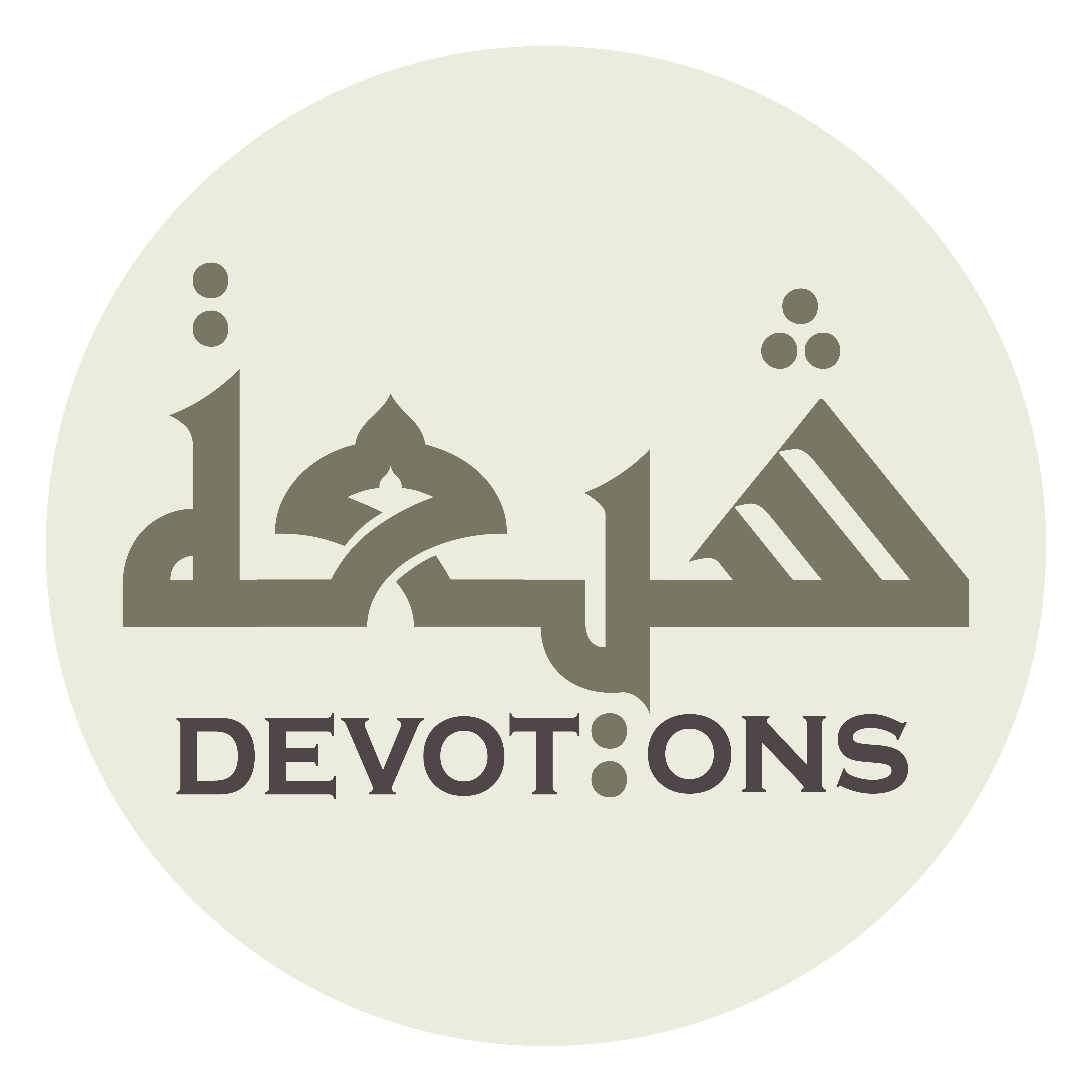 اَلسَّلامُ عَلَیْكَ أَیُّهَا الوَصِیُّ النَّاطِقُ

as salāmu `alayka ayyuhal waṣiyyun nāṭiq

Peace be upon you; O speaking successor!
6th Imam Ziarat
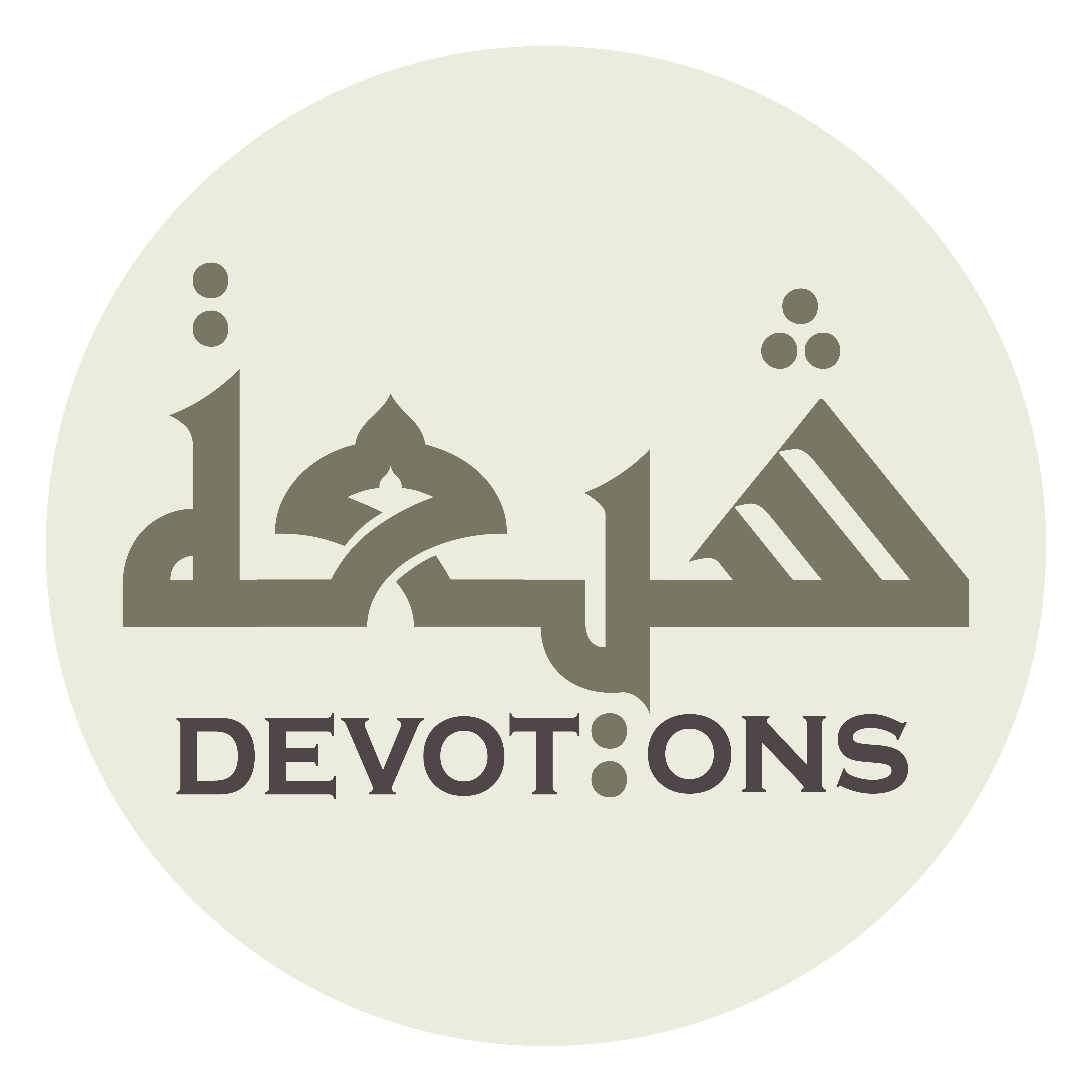 اَلسَّلامُ عَلَیْكَ أَیُّهَا الفَاتِقُ الرَّاتِقُ

as salāmu `alayka ayyuhal fātiqur rātiq

Peace be upon you; O excellent splitter (of knowledge)!
6th Imam Ziarat
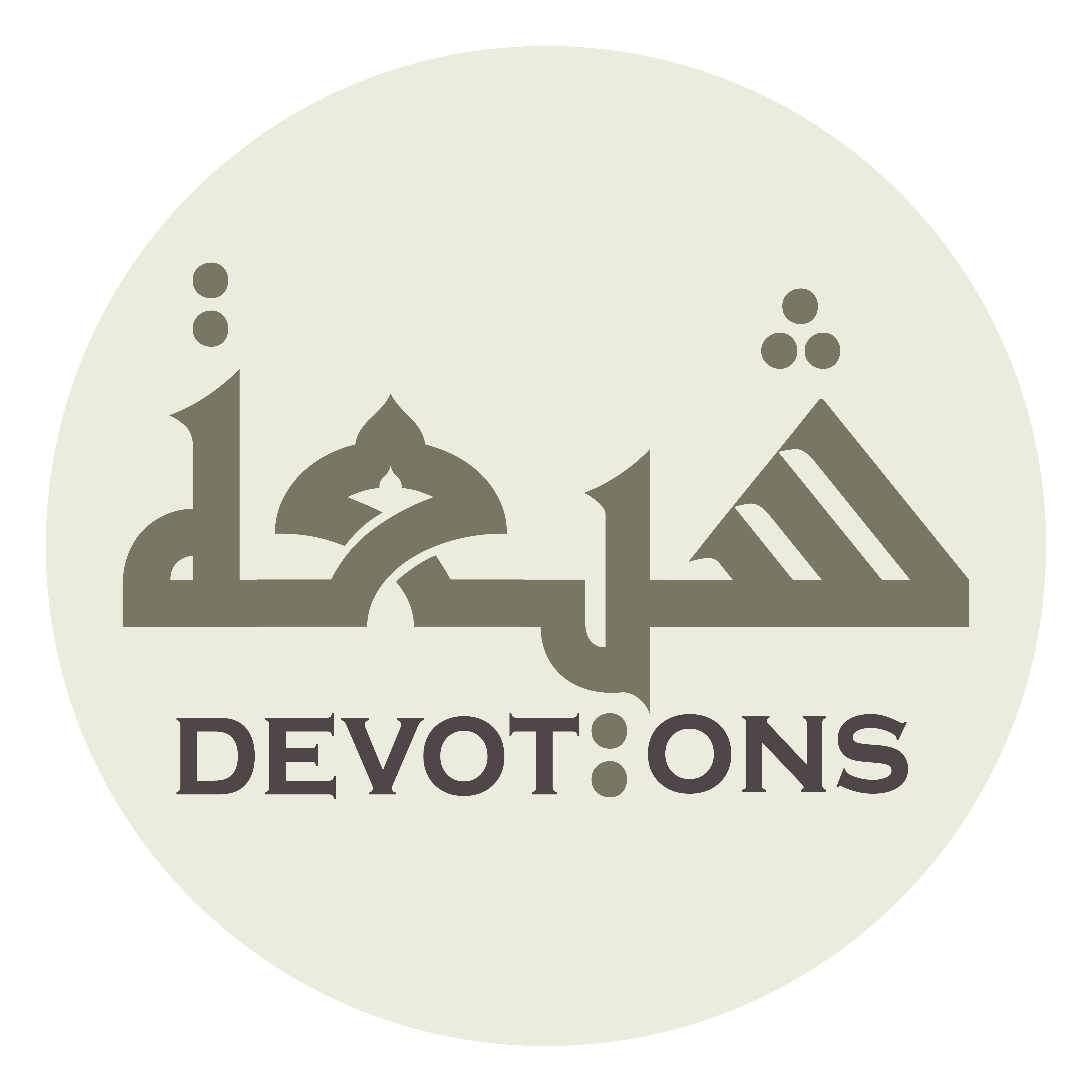 اَلسَّلامُ عَلَیْكَ أَیُّهَا السَّنَامُ الْاَعْظَمُ

as salāmu `alayka ayyuhas sanāmul a`ẓam

Peace be upon you; O greatest peak!
6th Imam Ziarat
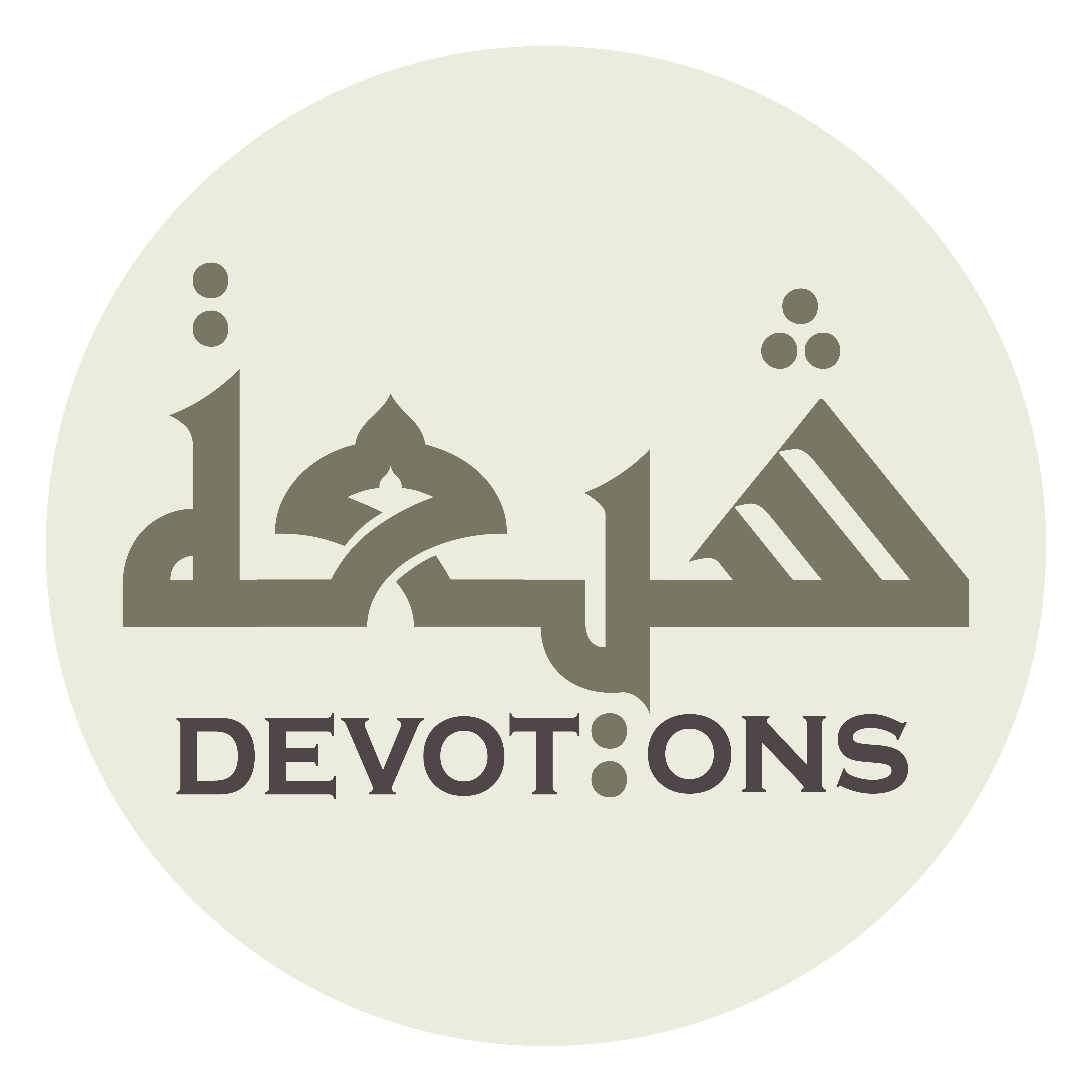 اَلسَّلامُ عَلَیْكَ أَیُّهَا الصِّرَاطُ الْاَقْوَمُ

as salāmu `alayka ayyuhaṣ ṣirāṭul aqwam

Peace be upon you; O straightest path!
6th Imam Ziarat
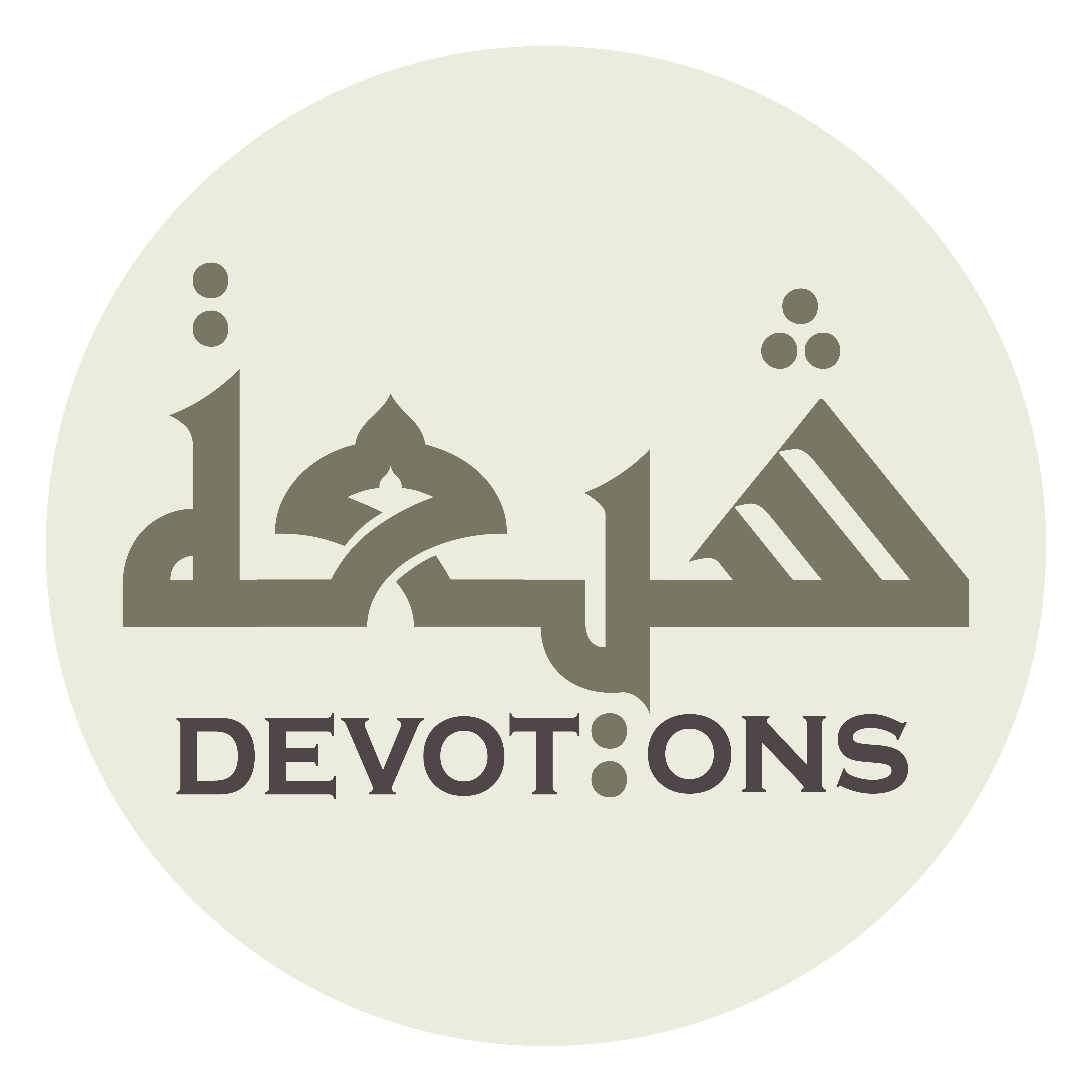 اَلسَّلامُ عَلَیْكَ یَا مِفْتَاحَ الخَیْرَاتِ

as salāmu `alayka yā miftāḥal khayrāt

Peace be upon you; O key to all goodness!
6th Imam Ziarat
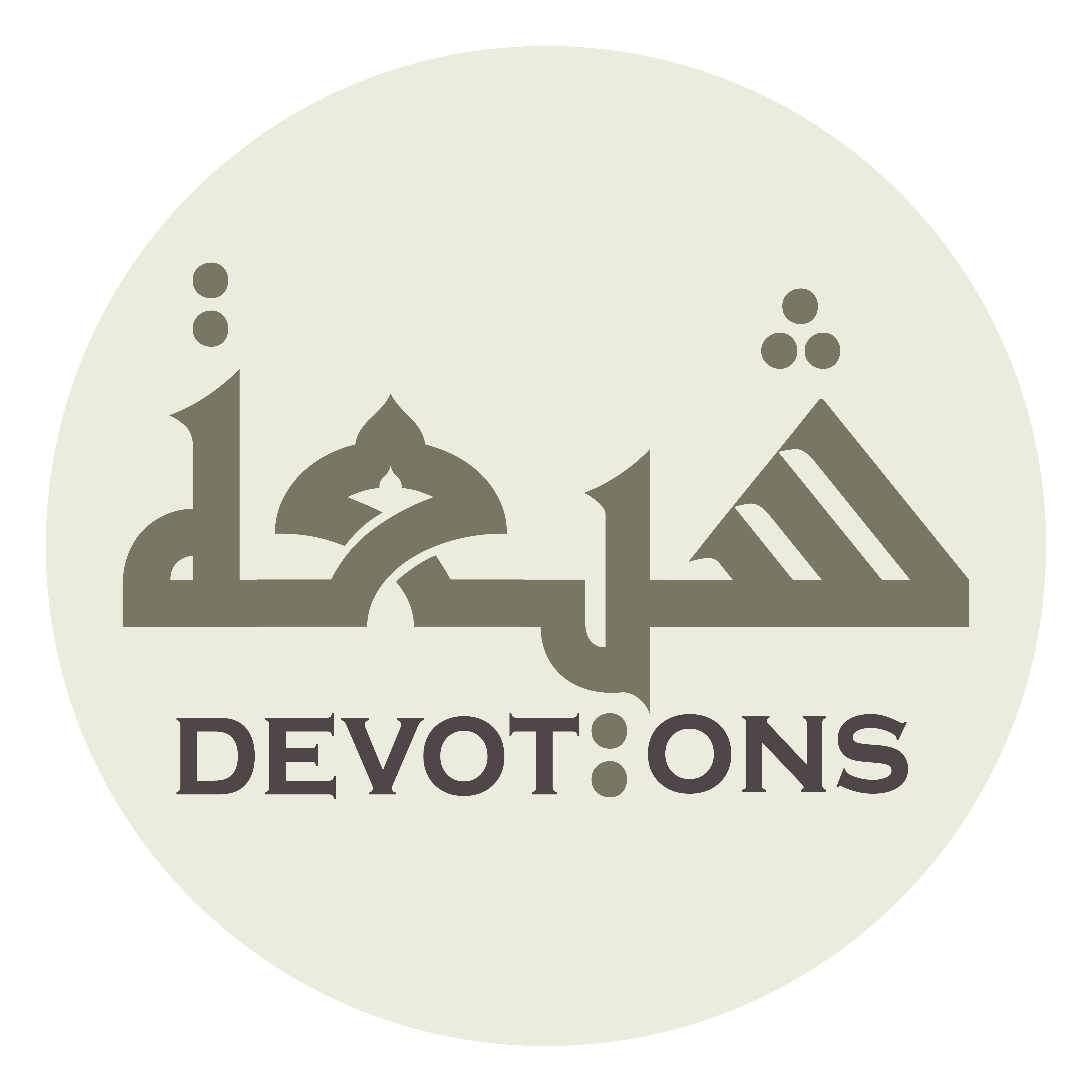 اَلسَّلَامُ عَلَیْكَ یَا مِصْبَاحَ الْظُلُمَاتِ

as salāmu `alayka yā miṣbāḥal ẓulumāt

Peace be upon you O he who is lantern in darkness
6th Imam Ziarat
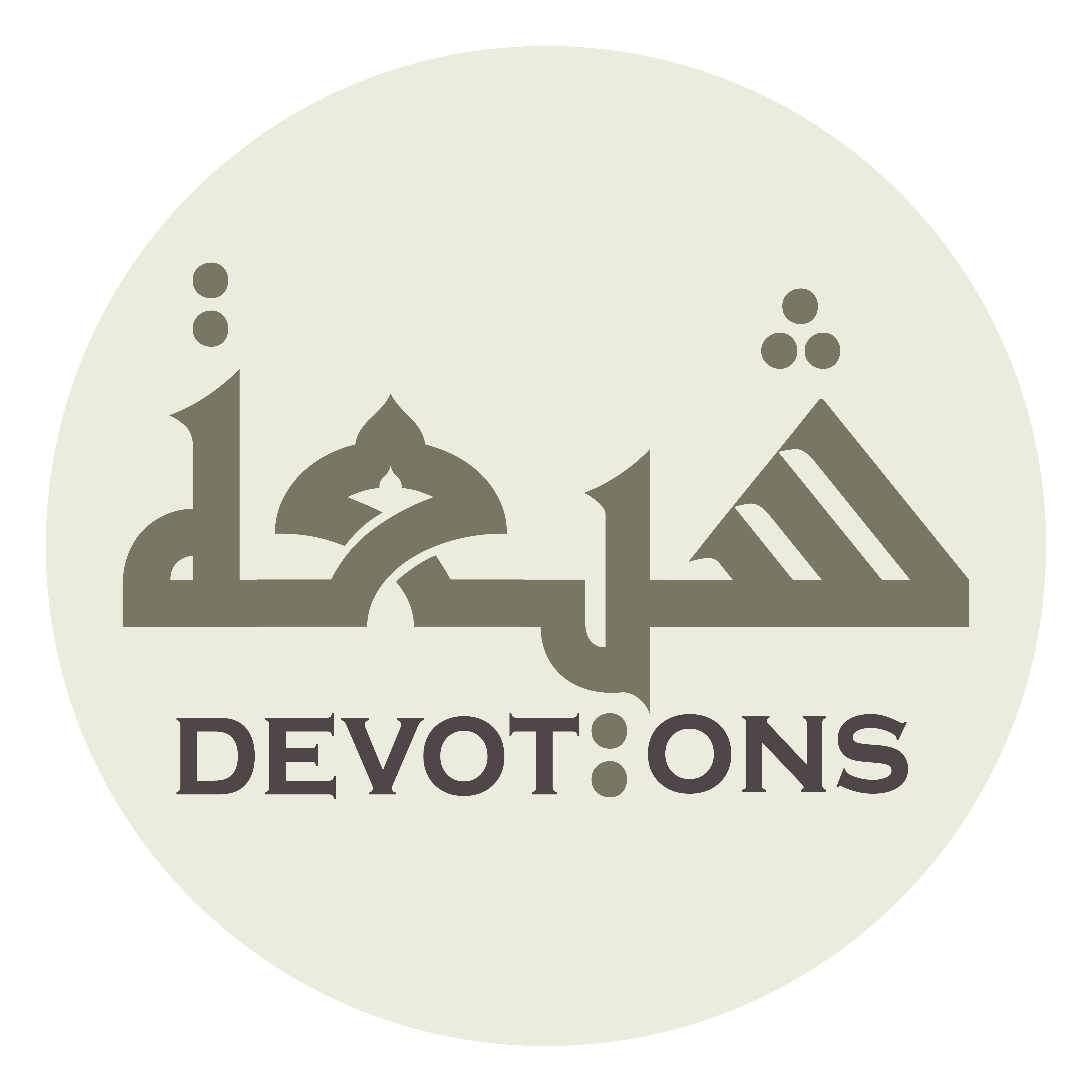 اَلسَّلَامُ عَلَیْكَ یَا دَافِعَ الْمُعْضِلَاتِ

as salāmu `alayka yā dāfi`al mu`ḍilāt

Peace be upon you; O he who wards off unsolvable problems!
6th Imam Ziarat
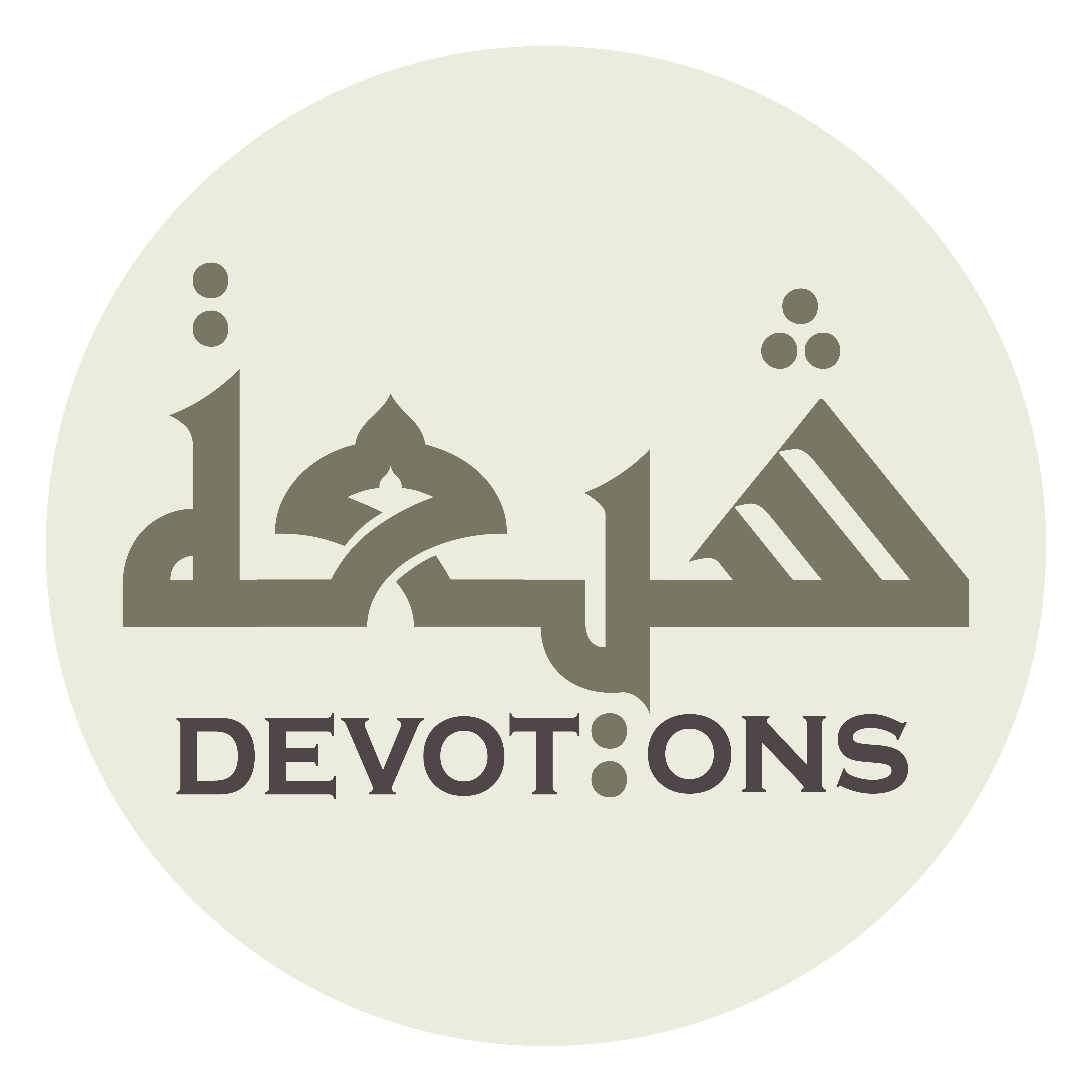 اَلسَّلامُ عَلَیْكَ یَا مَعْدِنَ البَرَكَاتِ

as salāmu `alayka yā ma`dinal barakāt

Peace be upon you; O essence of blessings!
6th Imam Ziarat
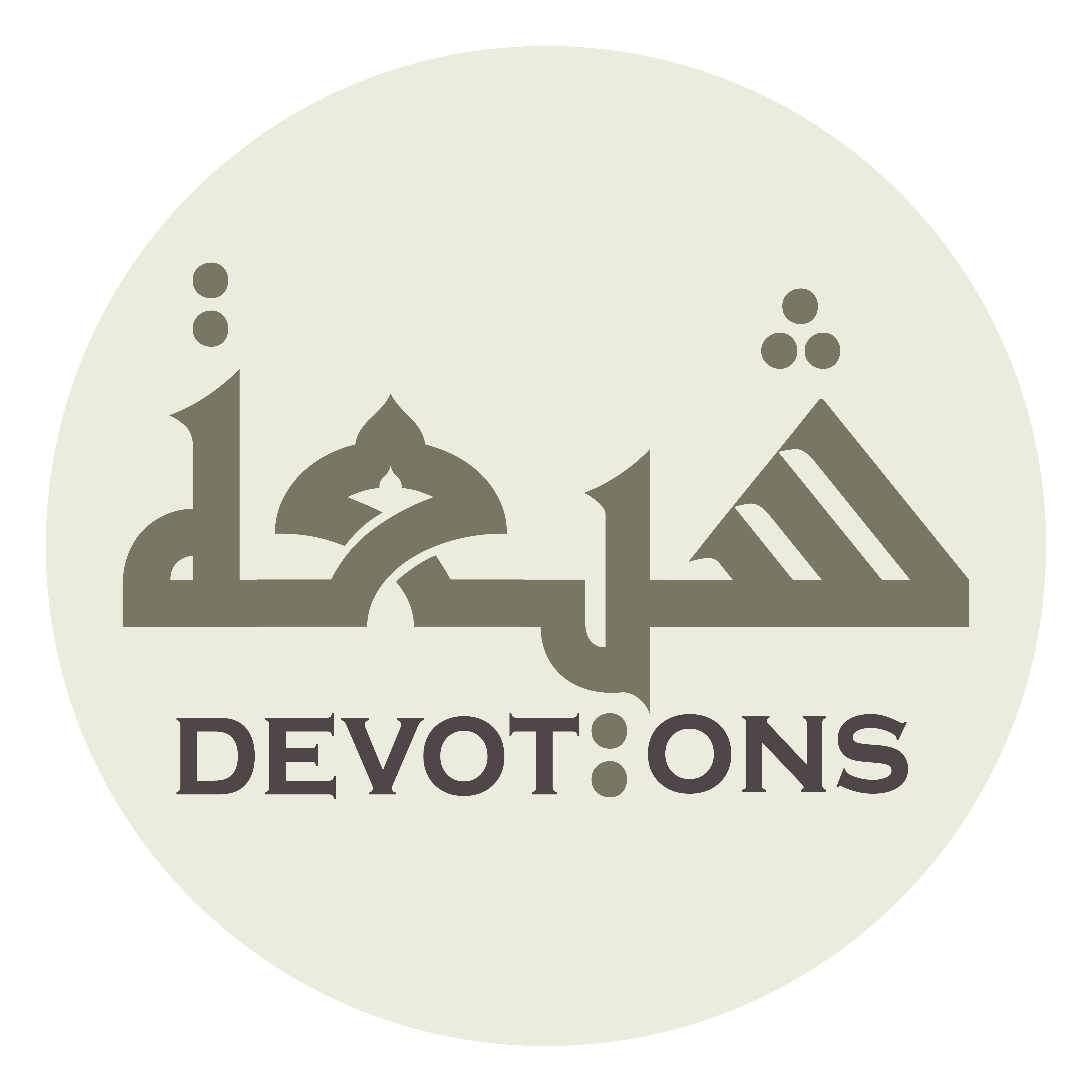 اَلسَّلامُ عَلَیْكَ یَا صَاحِبَ الحُجَجِ وَالدَّلالَاتِ

as salāmu `alayka yā ṣāḥibal ḥujaji wad dalālāt

Peace be upon you; O owner of (irrefutable) proofs and signs!
6th Imam Ziarat
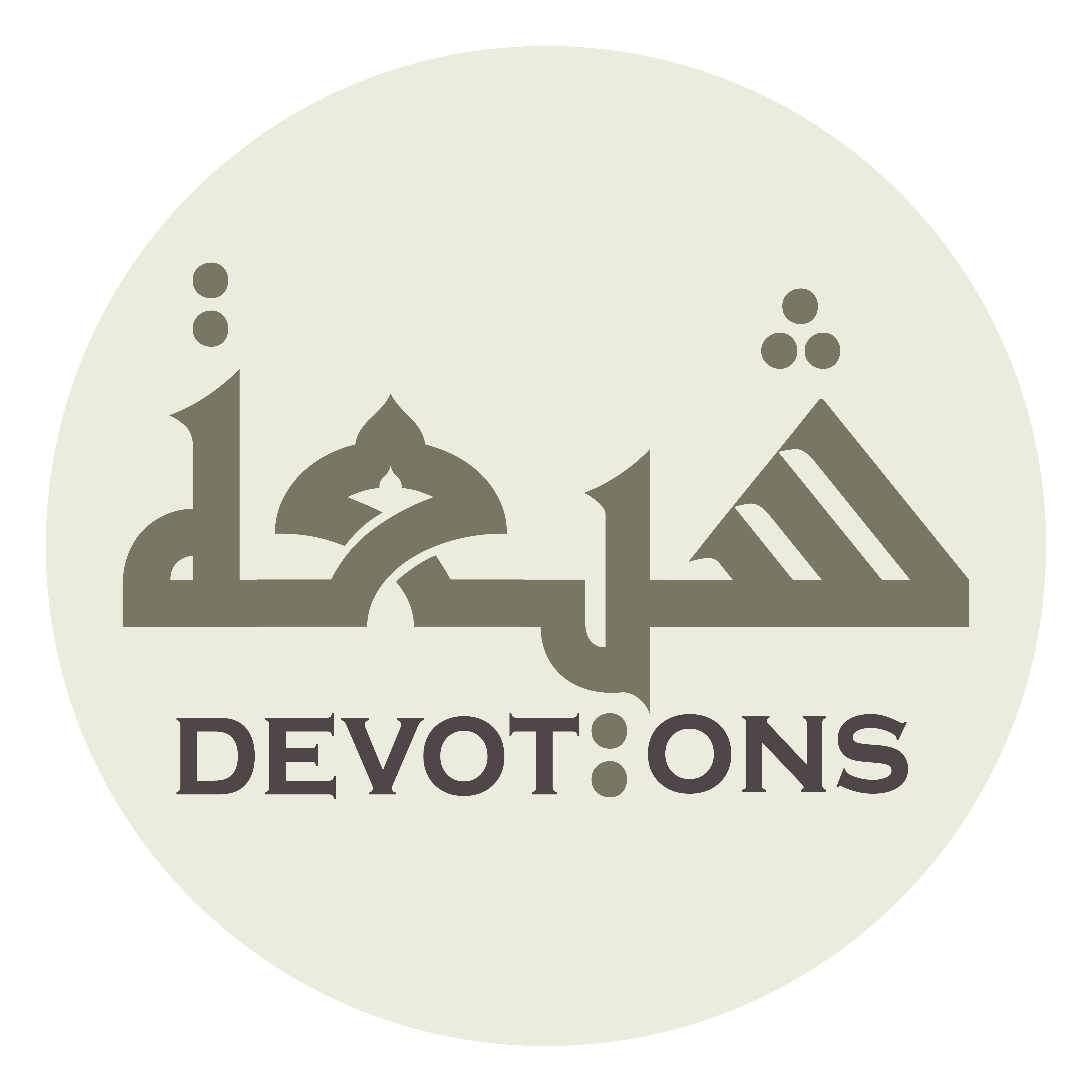 اَلسَّلامُ عَلَیْكَ یَا صَاحِبَ البَرَاهِینِ الوَاضِحَاتِ

as salāmu `alayka yā ṣāḥibal barāhīnil wāḍiḥāt

Peace be upon you; O owner of clear-cut points of evidence!
6th Imam Ziarat
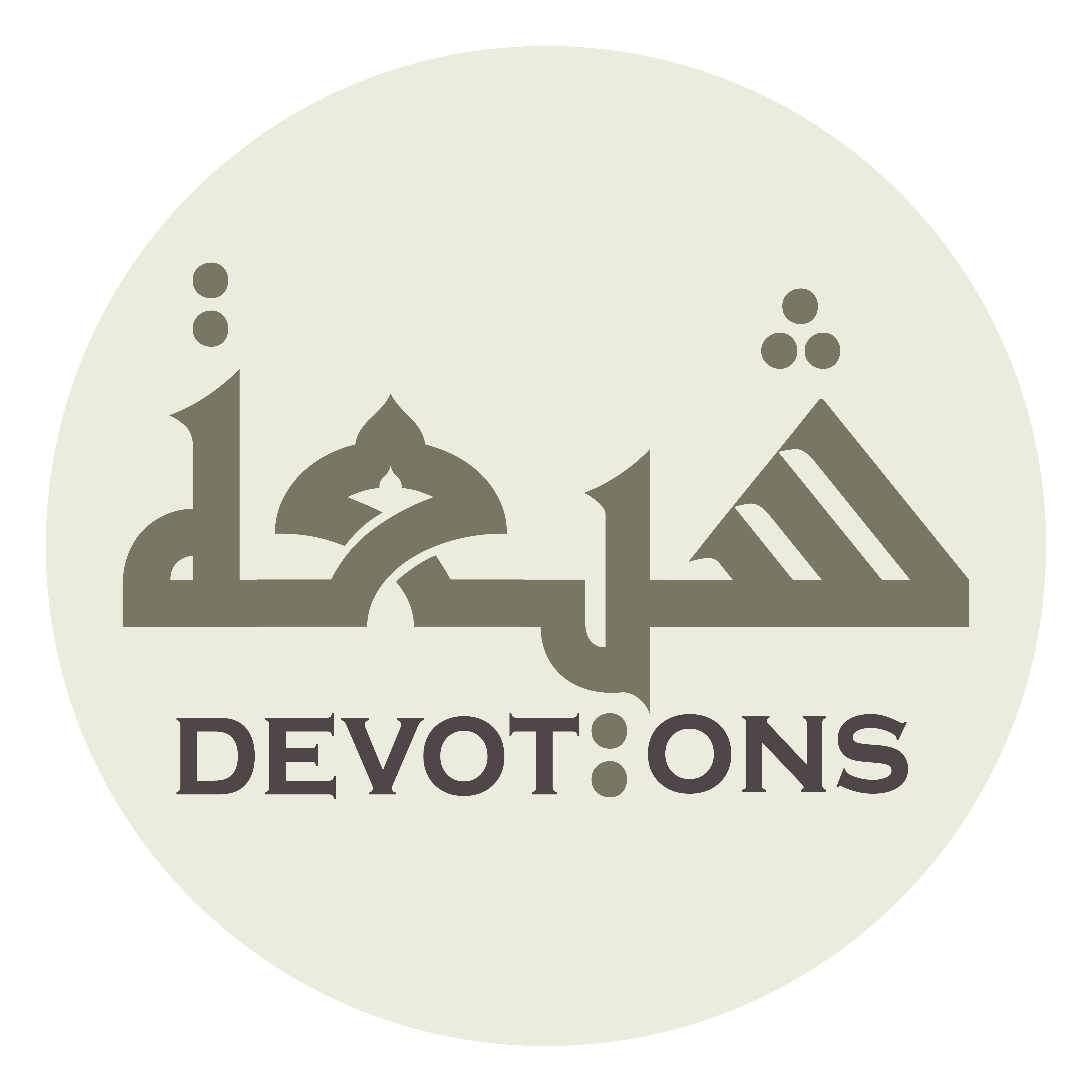 اَلسَّلامُ عَلَیْكَ یَا نَاصِرَ دِینِ اللَّهِ

as salāmu `alayka yā nāṣira dīnillāh

Peace be upon you; O supporter of Allah’s religion!
6th Imam Ziarat
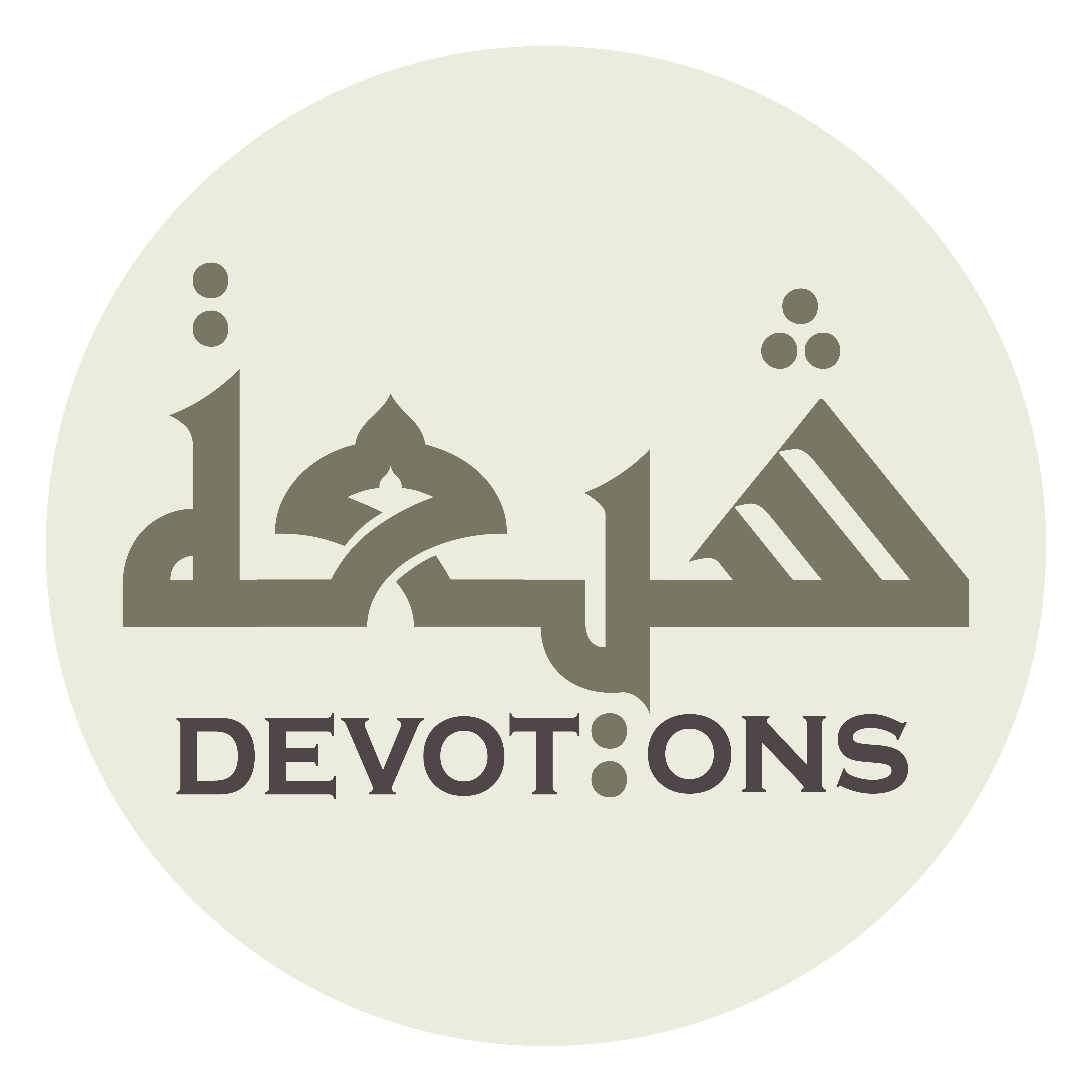 اَلسَّلامُ عَلَیْكَ یَا نَاشِرَ حُكْمِ اللَّهِ

as salāmu `alayka yā nāshira ḥukmillāh

Peace be upon you; O promoter of Allah’s laws!
6th Imam Ziarat
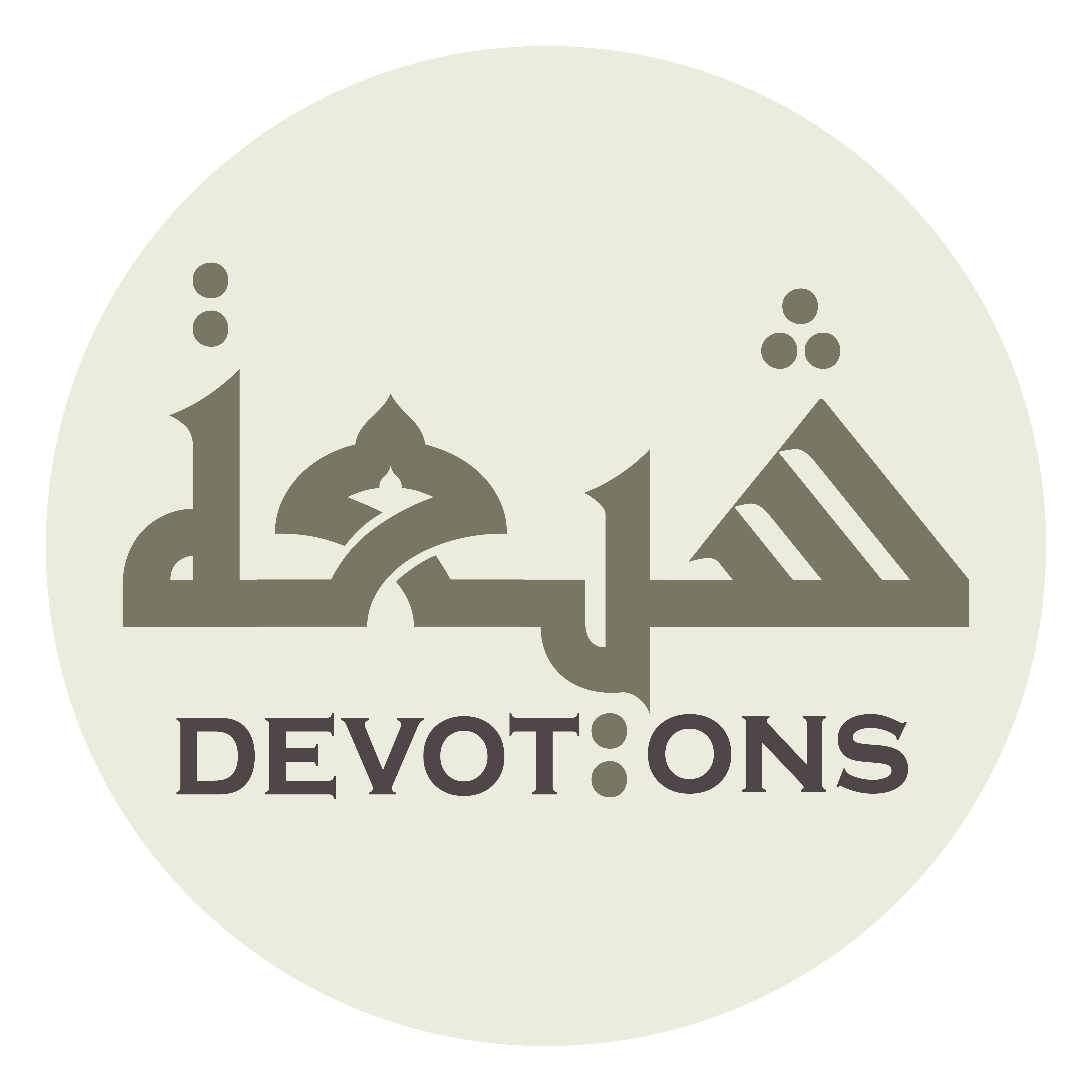 اَلسَّلامُ عَلَیْكَ یَا فَاصِلَ الخِطَابَاتِ

as salāmu `alayka yā fāṣilal khiṭābāt

Peace be upon you; O decider of all speeches!
6th Imam Ziarat
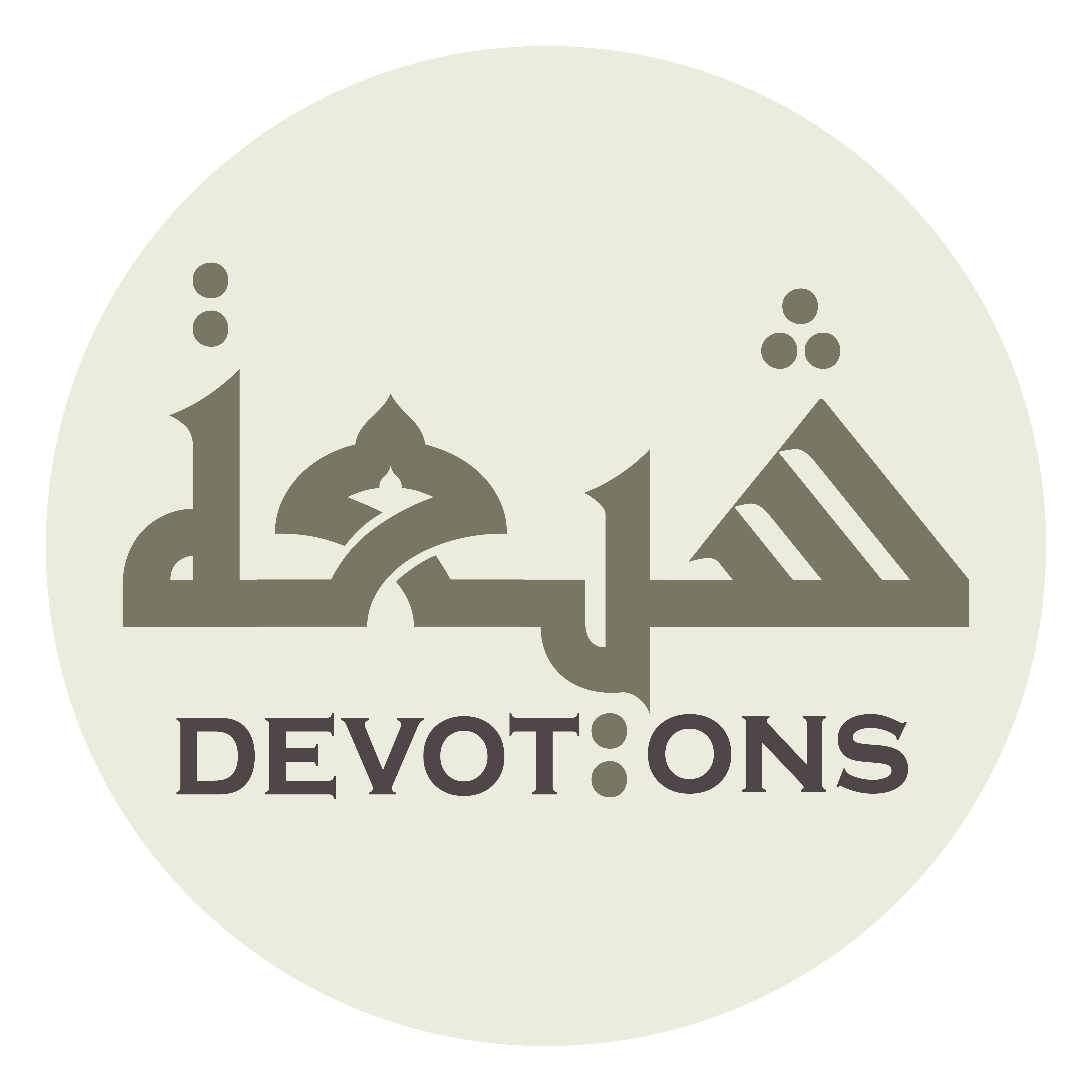 اَلسَّلامُ عَلَیْكَ یَا كَاشِفَ الكُرُبَاتِ

as salāmu `alayka yā kāshifal kurubāt

Peace be upon you; O reliever of agonies!
6th Imam Ziarat
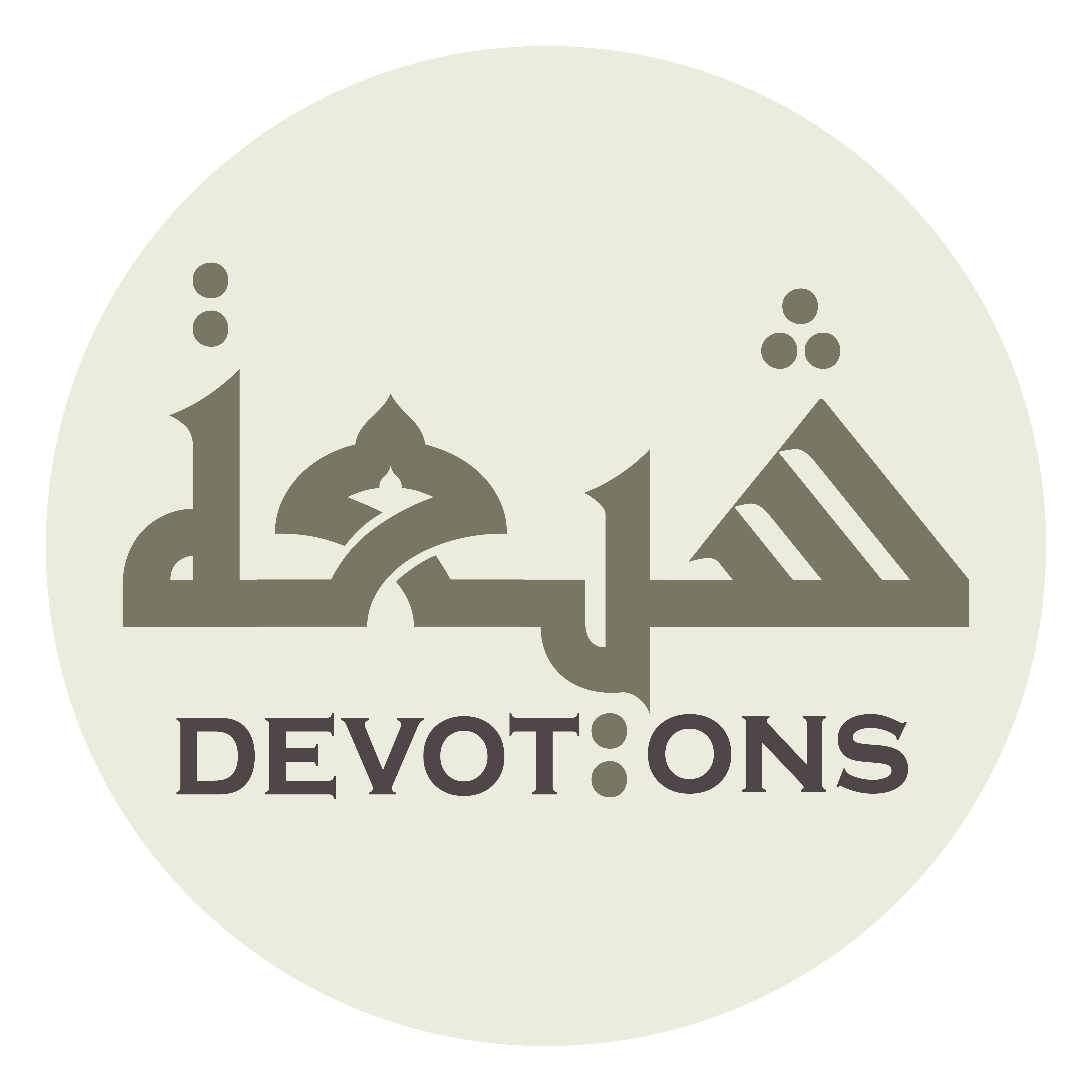 اَلسَّلامُ عَلَیْكَ یَا عَمِیدَ الصَّادِقِینَ

as salāmu `alayka yā `amīdaṣ ṣādiqīn

Peace be upon you; O head of the veracious ones!
6th Imam Ziarat
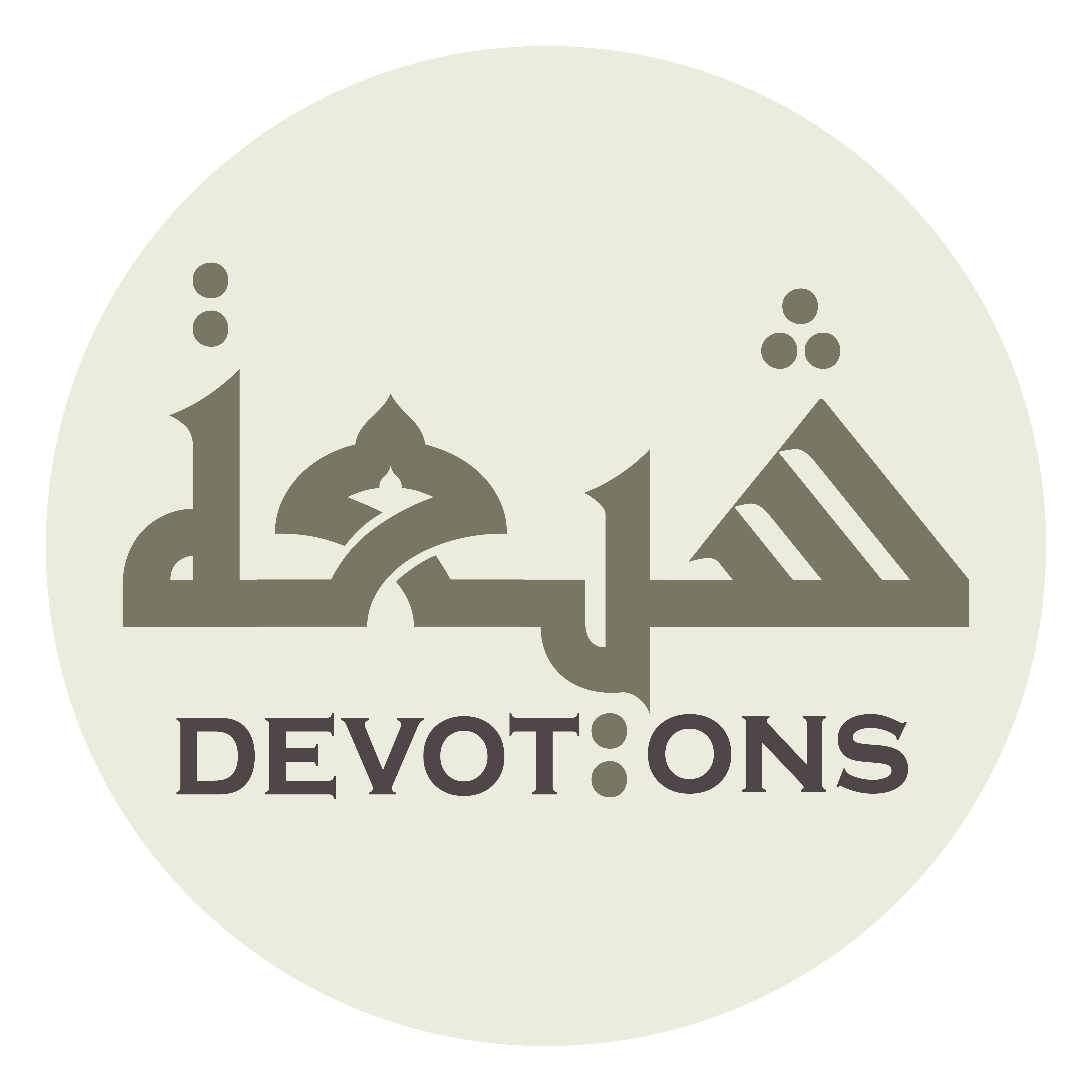 اَلسَّلامُ عَلَیْكَ یَا لِسَانَ النَّاطِقِینَ

as salāmu `alayka yā lisānan nāṭiqīn

Peace be upon you; O spokesman of all speakers!
6th Imam Ziarat
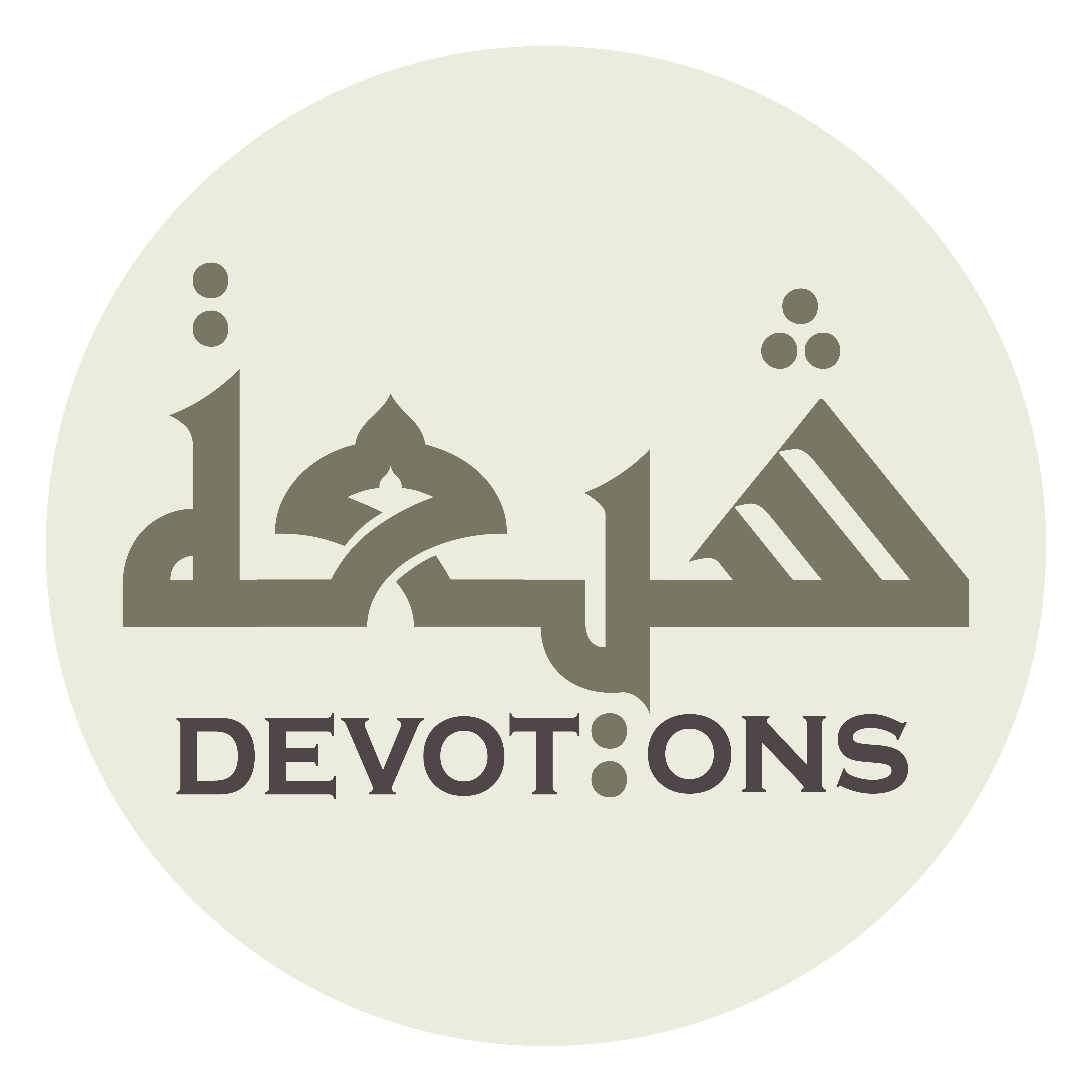 اَلسَّلامُ عَلَیْكَ یَا خَلَفَ الخَائِفِینَ

as salāmu `alayka yā khalafal khā-ifīn

Peace be upon you; O inheritor of the Foremost Ones!
6th Imam Ziarat
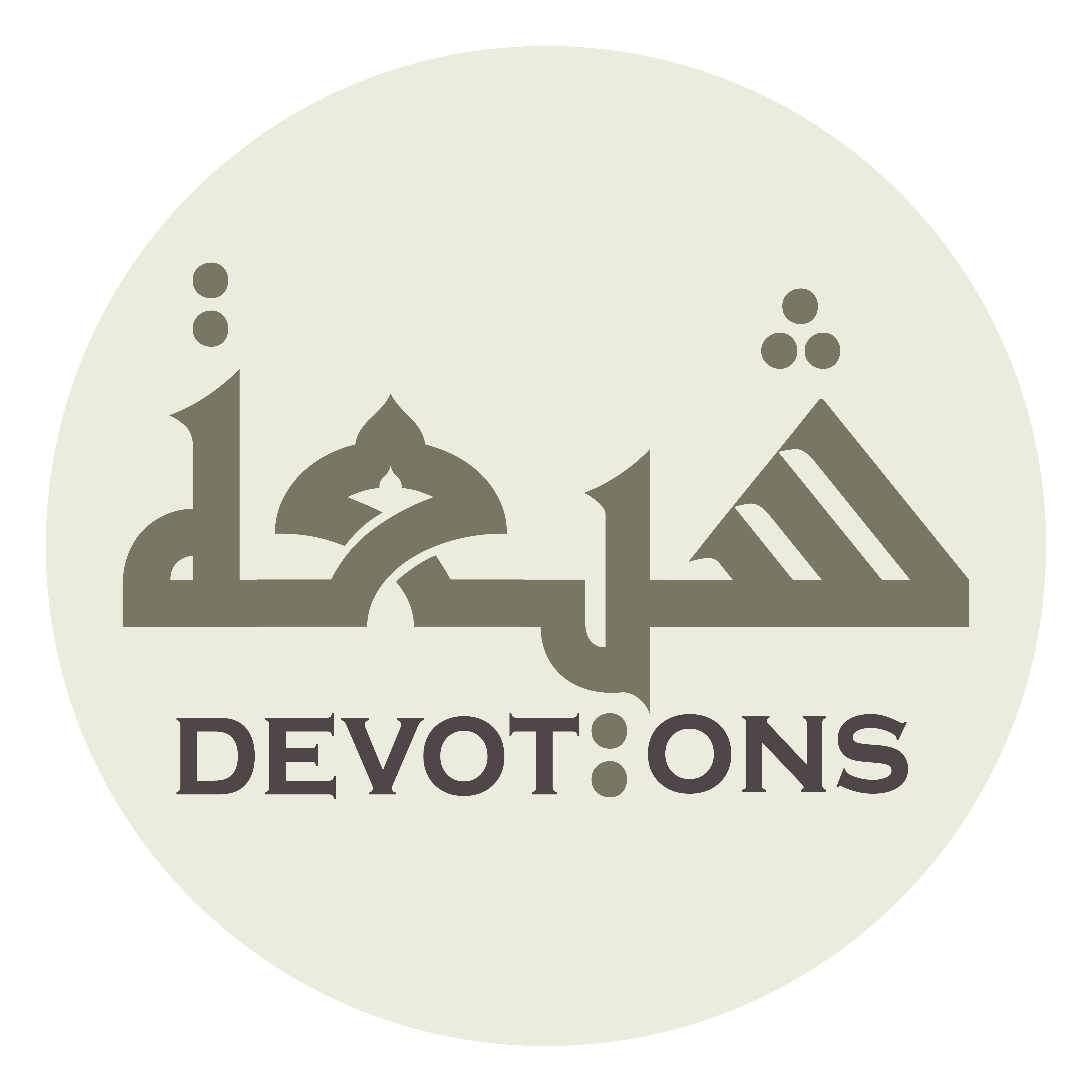 اَلسَّلامُ عَلَیْكَ یَا زَعِیمَ الصَّالِحِینَ

as salāmu `alayka yā za`īmaṣ ṣāliḥīn

Peace be upon you; O chief of the veracious ones!
6th Imam Ziarat
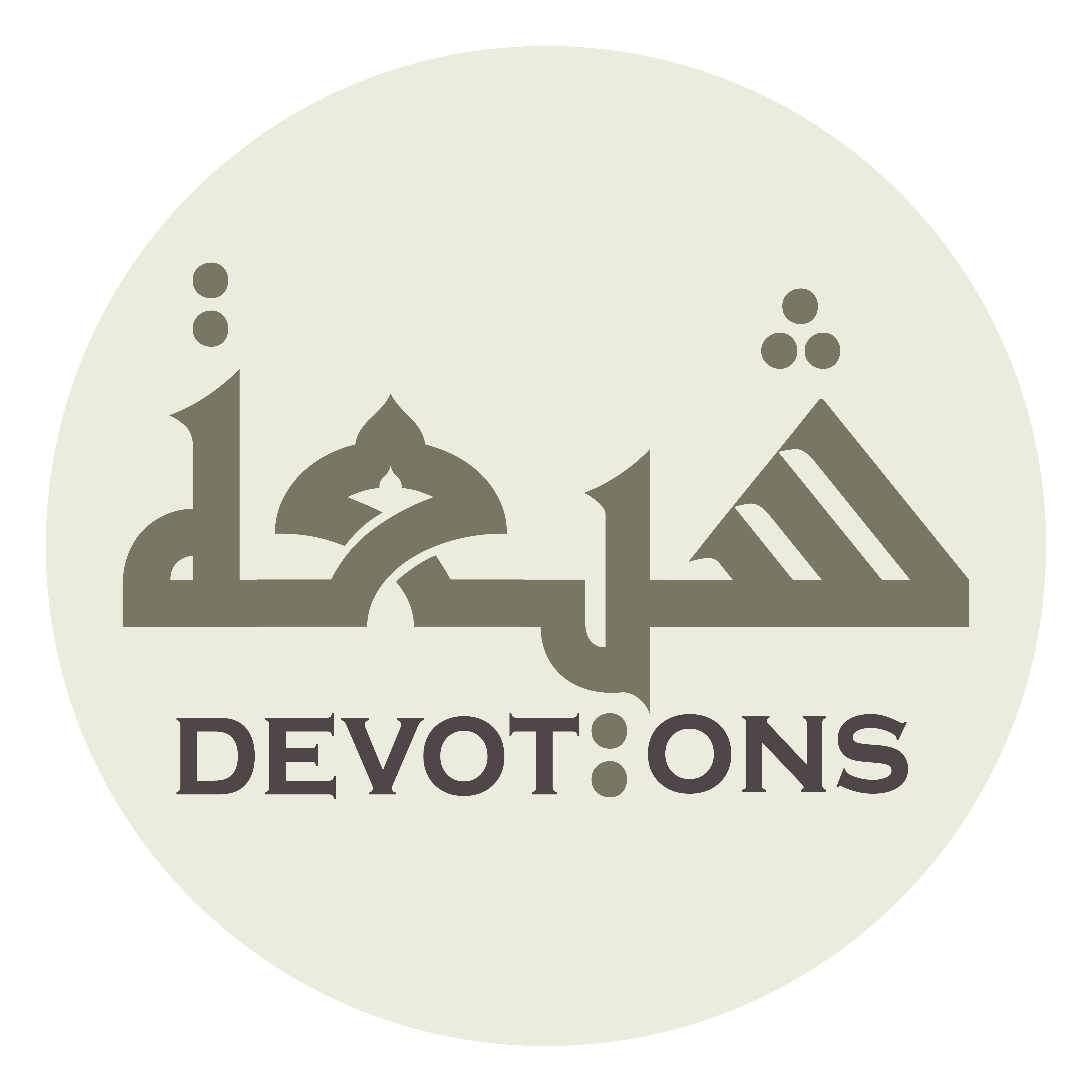 اَلسَّلامُ عَلَیْكَ یَا سَیِّدَ المُسْلِمِینَ

as salāmu `alayka yā sayyidal muslimīn

Peace be upon you; O master of Muslims!
6th Imam Ziarat
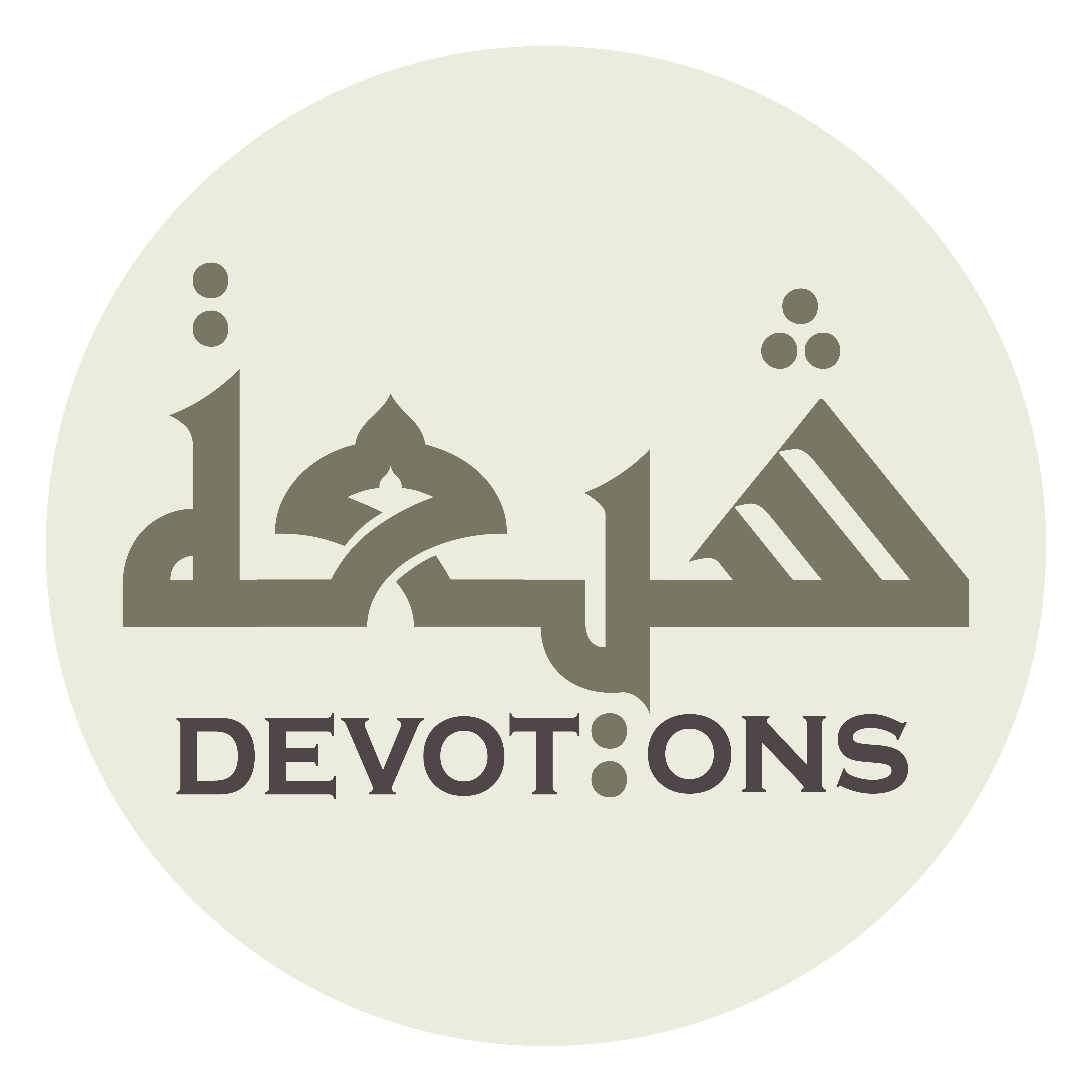 اَلسَّلامُ عَلَیْ یَا كَهْفَ المُؤْمِنِینَ

as salāmu `alay yā kahfal mu-minīn

Peace be upon you; O haven of the believers!
6th Imam Ziarat
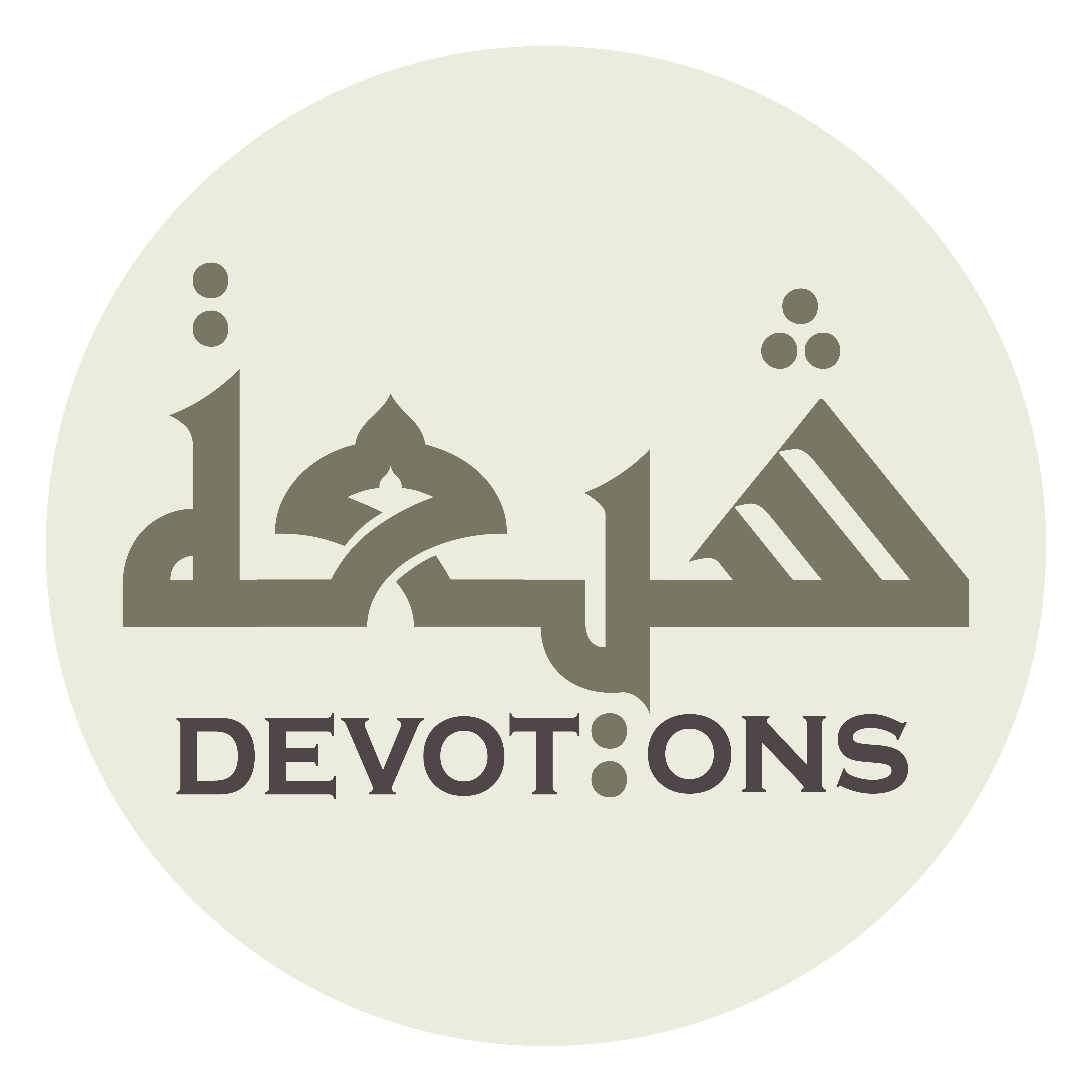 اَلسَّلامُ عَلَیْكَ یَا هَادِیَ المُضِلِّینَ

as salāmu `alayka yā hādiyal muḍillīn

Peace be upon you; O guide of the misleaders!
6th Imam Ziarat
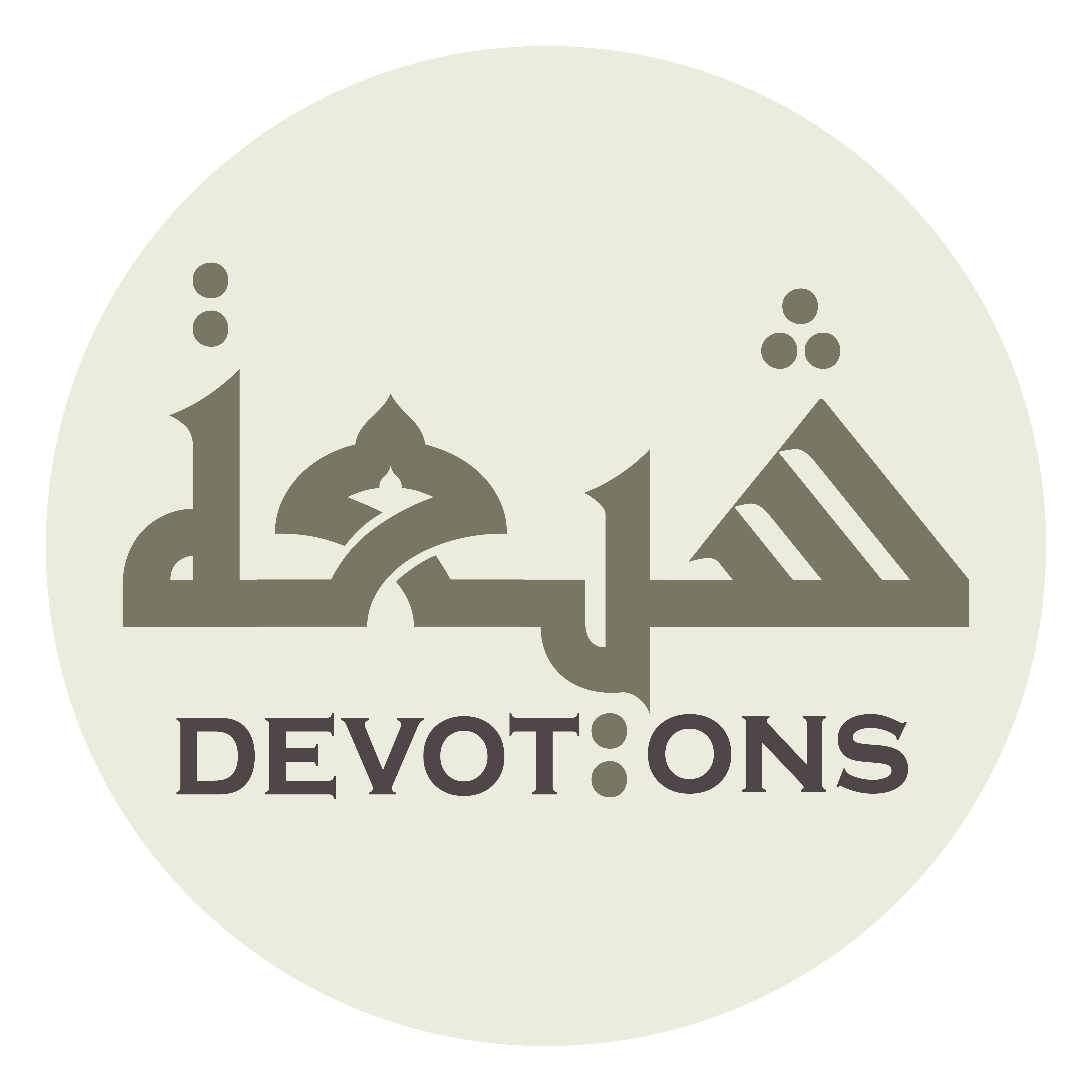 اَلسَّلامُ عَلَیْكَ یَا سَكَنَ الطَّائِعِینَ

as salāmu `alayka yā sakanaṭ ṭā-i`īn

Peace be upon you; O center of the obedient ones!
6th Imam Ziarat
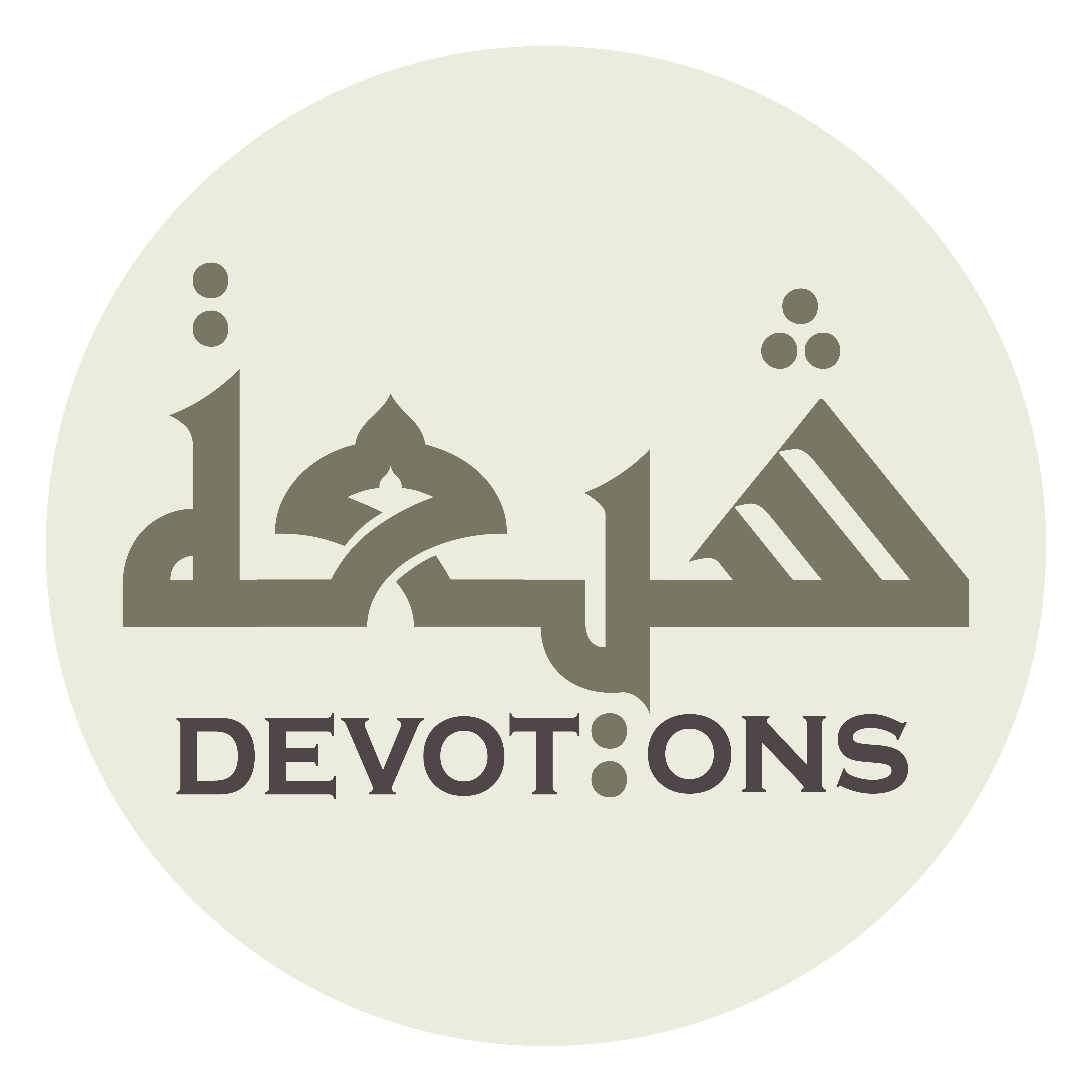 أَشْهَدُ یَا مَوْلاَیَ أَنَّكَ عَلَمُ الهُدَى

ash-hadu yā mawlāya annaka `alamul hudā

I bear witness, O my master, that you are verily the sign of true guidance,
6th Imam Ziarat
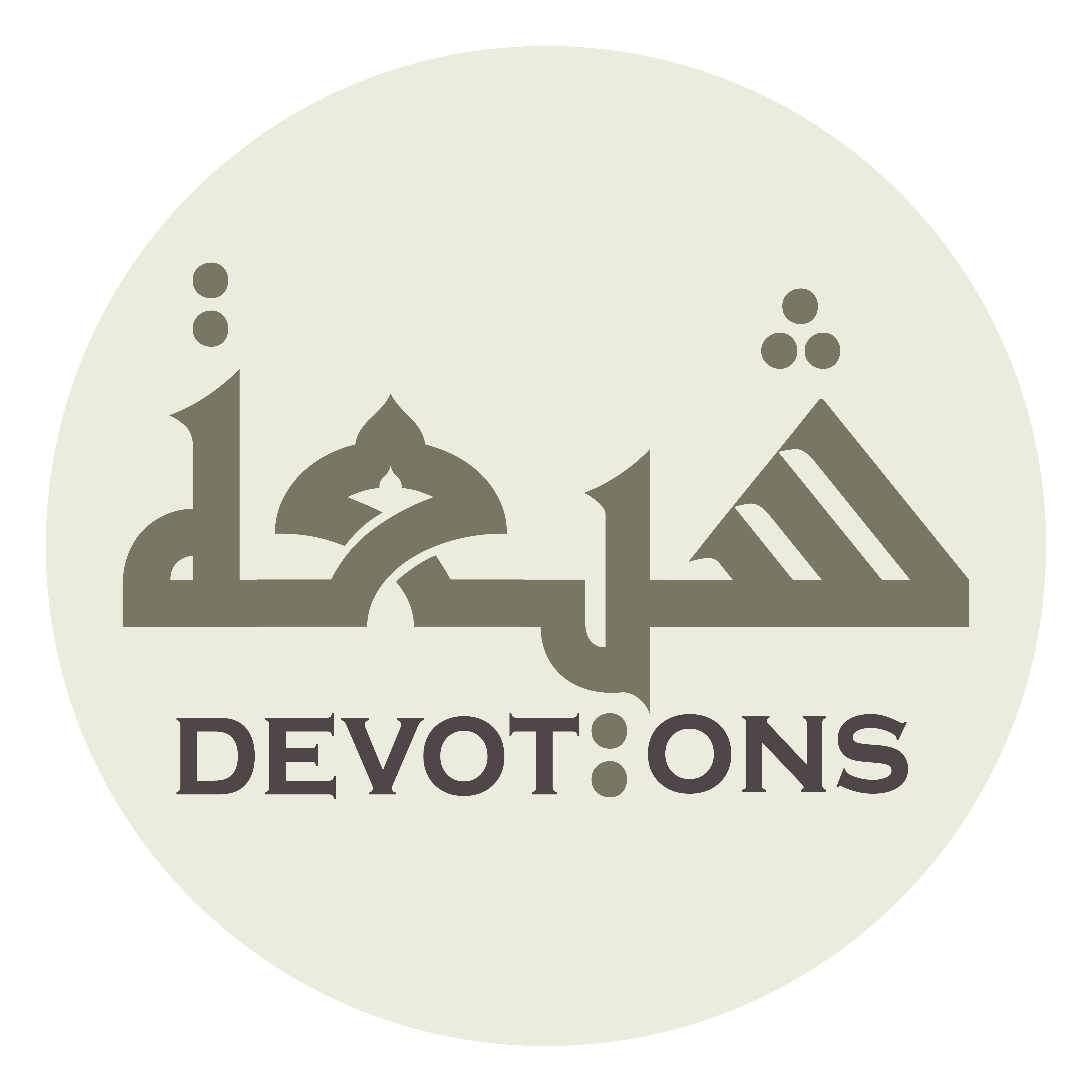 وَالْعُرْوَةُ الوُثْقَى، وَشَمْسُ الضُّحَى

wal`ur-watul wuthqā, washamsuḍ ḍuḥā

And the firmest handle, and the sunlight of forenoon,
6th Imam Ziarat
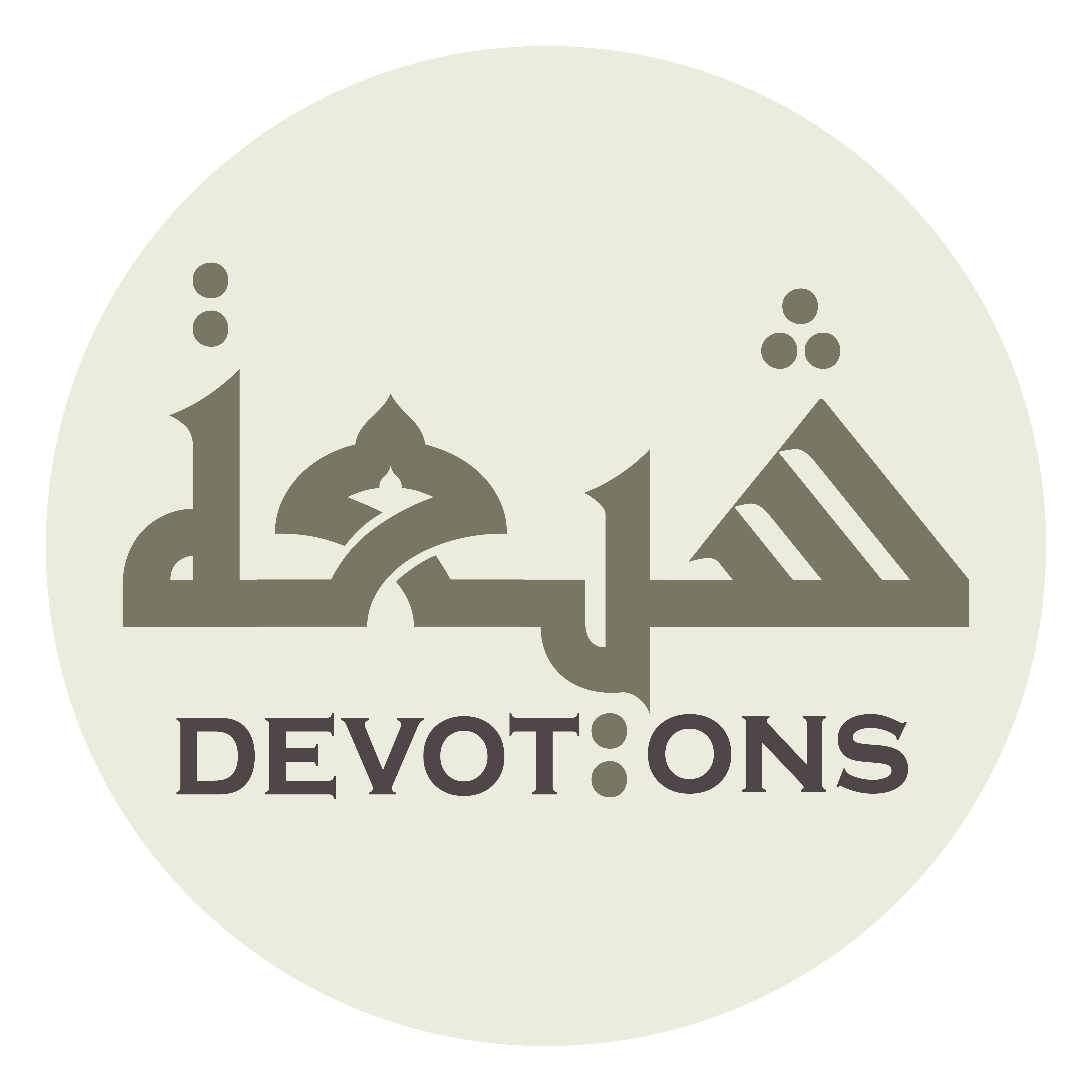 وَبَحْرُ النَّدَى،وَكَهْفُ الوَرَى، وَالمَثَلُ الْاَعْلَى

wabaḥrun nadā,wakahful warā, wāl-mathalul a`lā

and the ocean of Generosity,and the haven of created beings, and the most supreme ideal.
6th Imam Ziarat
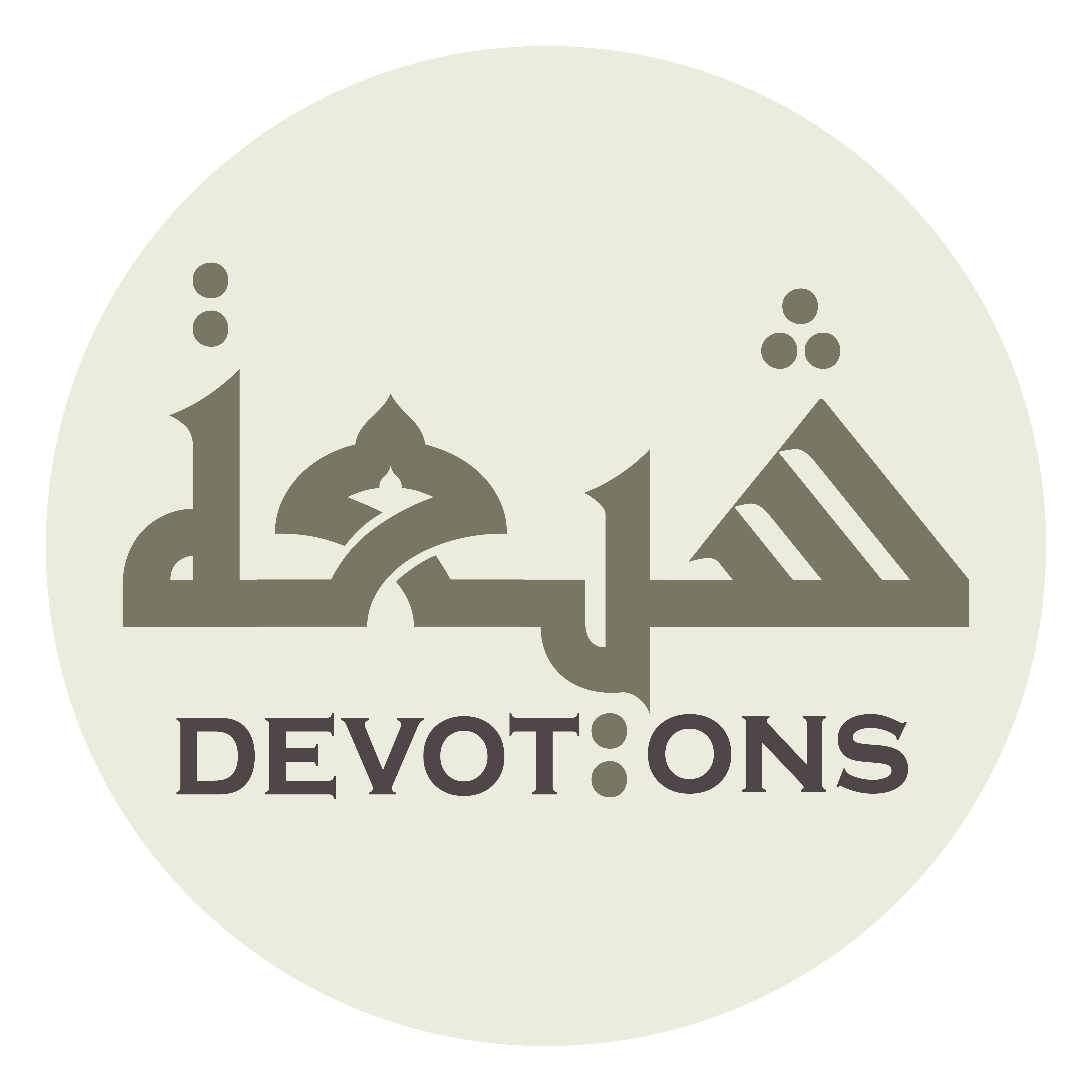 وَصَلَّى اللَّهُ عَلَى رُوحِكَ وَبَدَنِكَ

waṣallallāhu `alā rūḥika wabadanik

May Allah bless your soul and body…
6th Imam Ziarat